Testing antimatter gravity: the Aegis experiment at Cern
Phd Student:   Michele Sacerdoti

Phd Workshop: 12-13/10/2015

Supervisors: Fabrizio Castelli, Marco Giammarchi
Index
Theoretical aspects
Aegis experiment
Critical aspects
Montecarlo simulations on various alternatives
The weak equivalence principle (WEP)
CPT symmetric situation
All matter bodies at the same space-time point in a given matter gravitational field will undergo the same acceleration
All antimatter bodies at the same space-time point in a given antimatter gravitational field will undergo the same acceleration
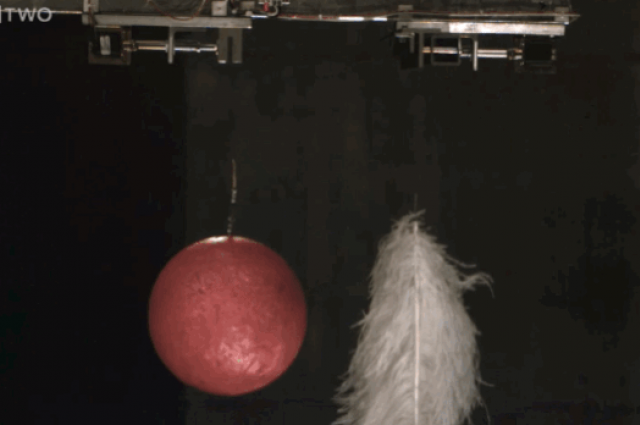 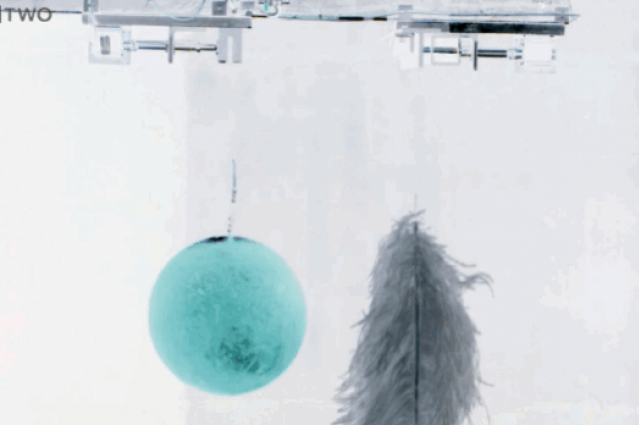 3
[Speaker Notes: 4. Il principio di equivalenza debole afferma che, in un dato campo gravitazionale di materia, tutti i corpi costituiti da materia nello stesso punto dello spazio tempo subiranno la medesima accelerazione. Il teorema di simmetria CPT prevede che dovremmo osservare il medesimo comportamento anche nel caso di corpi di antimateria in un campo gravitazionale di antimateria.]
The weak equivalence principle (WEP)
All matter bodies at the same space-time point in a given matter gravitational field will undergo the same acceleration
Will antimatter bodies at the same space-time point in a given matter gravitational field undergo the same acceleration?
All antimatter bodies at the same space-time point in a given antimatter gravitational field will undergo the same acceleration
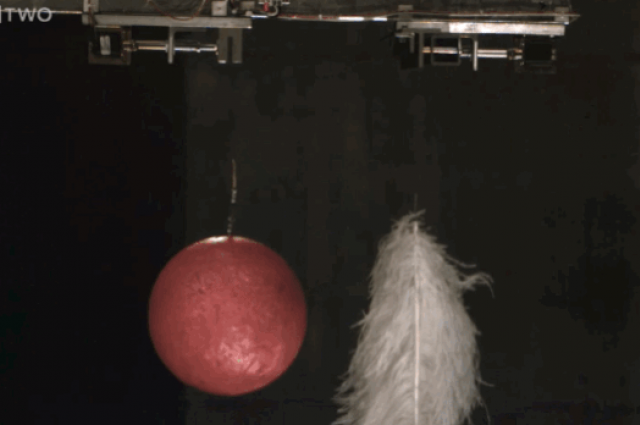 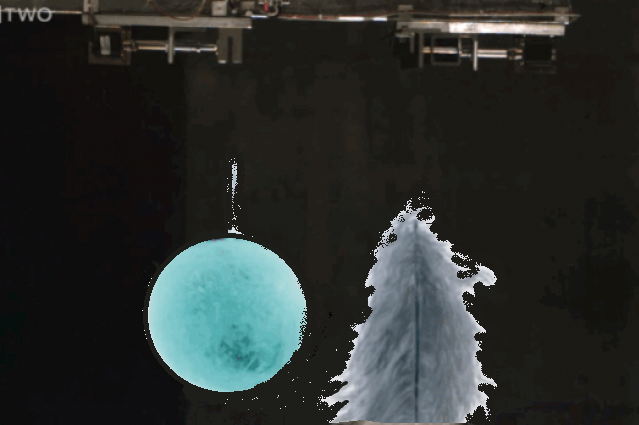 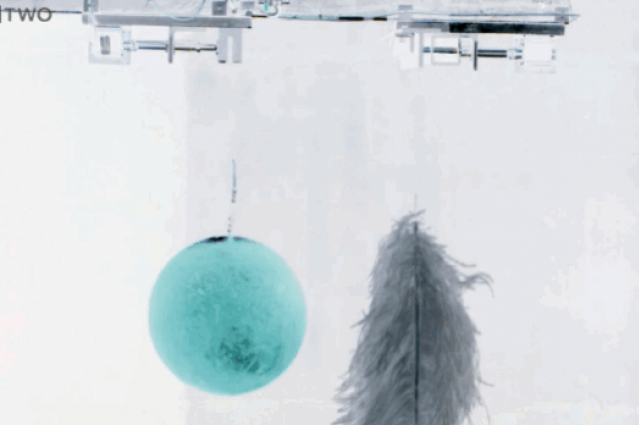 4
[Speaker Notes: 5. Ma, cosa accade quando abbiamo dell’antimateria in un dato campo gravitazionale di materia?]
Supergravity theories
As pointed out by Scherk in 1979 besides the graviton with spin 2 and zero mass the gravitational interaction could be mediated by a Kaluza-Klein vector particle with spin 1 and a scalar particle with spin 0 with non zero mass 
The graviscalar is attractive while the gravivector is repulsive.
It could happen that antimatter experiences a greater acceleration towards earth than matter or a smaller one.
The effect of the two particles could be cancelled in matter experiments and appear in matter-antimatter experiments.
AEgIS   collaboration
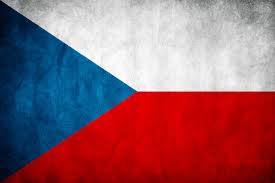 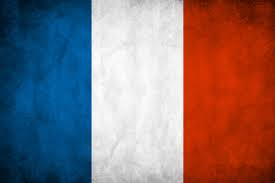 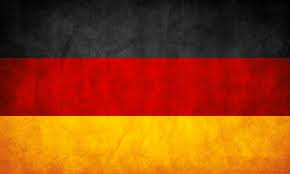 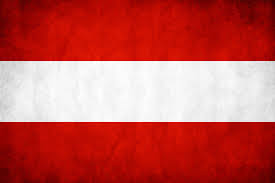 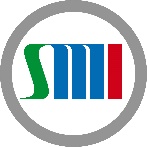 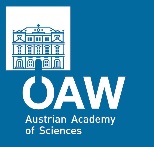 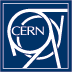 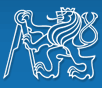 Czech Technical 
University
CERN
ETH Zurich
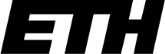 Stefan Meyer Institute
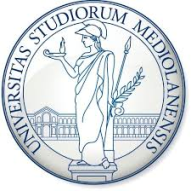 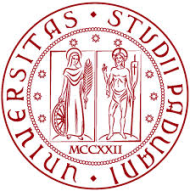 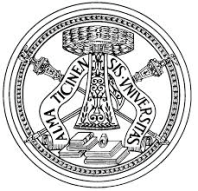 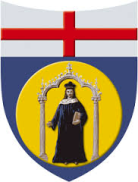 University of
Genova
University of
Milano
University of
Padova
University of
Pavia
Institute of Nuclear
Research of the 
Russian Academy 
of Science
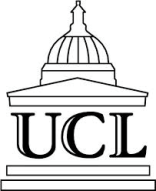 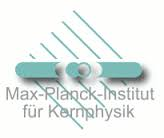 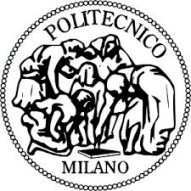 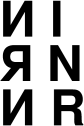 Max-Planck Institute
Heidelbert
Politecnico di
Milano
University College
London
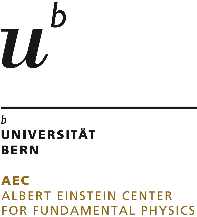 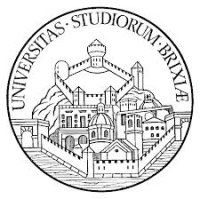 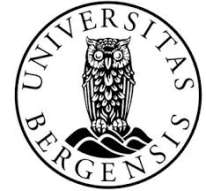 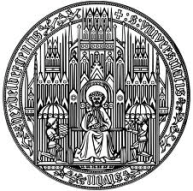 University of
Bergen
University of
Bern
University of
Brescia
Heidelberg
University
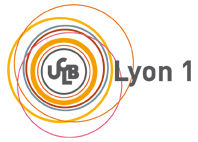 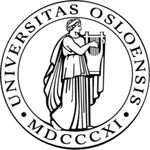 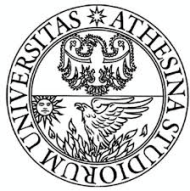 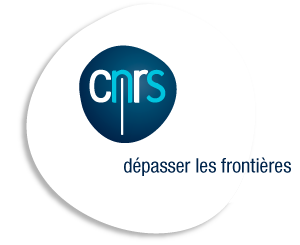 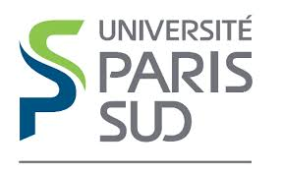 University of 
Oslo
University of
Paris Sud
University of 
Trento
University of Lyon 1
INFN sections of:
Genova, Milano, 
Padova, Pavia,
Trento
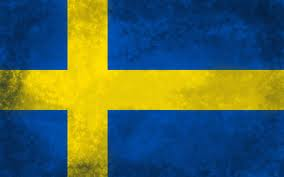 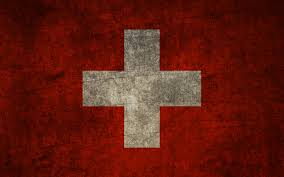 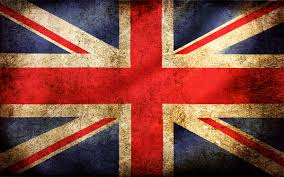 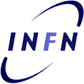 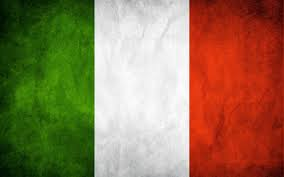 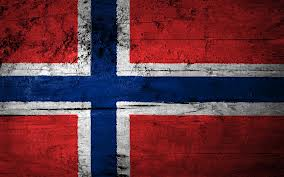 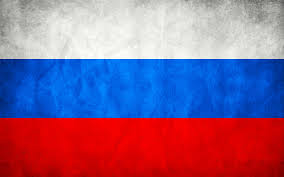 6
[Speaker Notes: 6. Dare una risposta sperimentale a questo quesito è il principale obiettivo dell’esperimento AEgIS, che è una collaborazione tra 21 diversi istituti in tutta Europa, di cui molti italiani. Ora, quello che in AEgIS ci si propone di fare è]
The goal of Aegis
Measure gravitational acceleration of Antihydrogen with a 1% precision with free fall  and a classical Moiré deflectometer 
Antihydrogen is neutral, so electric fields should not hide the gravitational acceleration
We need to create one antihydrogen atom per second to be able to have the result in a reasonable amount of time, around 1 month
The atom must be very cold so that its thermal vibration doesn’t hide the gravitational acceleration (100 mK)
Classical Moirè deflectometer
photon
70 μm
30 μm
1 μm
precision
L = 25 cm
The beam is created through Stark acceleration  with a non uniform electric field 
as antihydrogen is created in a Rydberg level with an electric dipole (100m/s)
Aegis strategy to create antihydrogen
Control of the antihydrogen quantum state
Cold antihydrogen atoms (vantihydrogen ~ vantiproton)
Cross section goes with n4   of Ps and is maximum when the orbital  velocity of Ps is equal to its velocity
Charge exchange with Positronium excited at Rydberg (high n) levels
For n=25
velocity of Ps orbital  velocity
Antiprotons  from
AD at  Cern
[Speaker Notes: 8. In AEgIS si è pianificato di produrre Antidrogeno attraverso la reazione di scambio di carica tra antiprotoni e atomi di Positronio. Grazie a questa reazione, possiamo controllare lo stato quantico dell’Antidrogeno e la sua temperatura. Ma il più importante vantaggio di questa reazione è la sezione d’urto, che risulta essere molto alta. Infatti, se diamo un’occhiata al tipico modo di produrre antidrogeno, che vuol dire ricombinare antiprotoni e positroni, una grossa problematica è che gli atomi di antidrogeno così generati sono troppo caldi e anche la sezione d’urto è di molto inferiore rispetto alla nostra strategia. Pertanto, come si evince immediatamente, il Positronio diventa per noi un mezzo fondamentale per produrre atomi di Antidrogeno freddi. Vediamo un attimo cos’è]
Positronium atom
Purely leptonic atom
Ps n-level energy
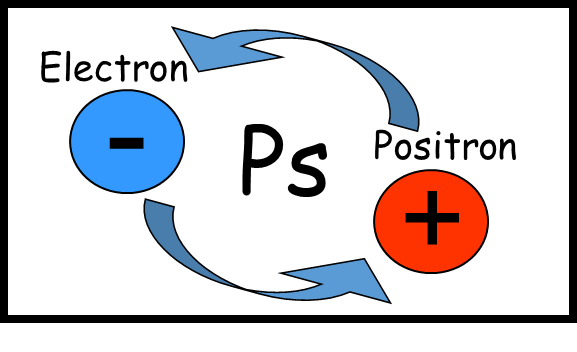 g
para-Ps
Singlet state
Mean lifetime 0,125ns
2g annihilation
orto-Ps
Triplet state
Mean lifetime 142ns
3g annihilation
g
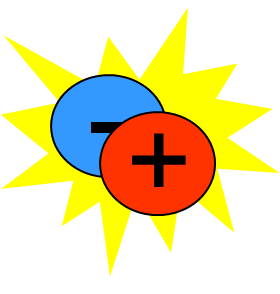 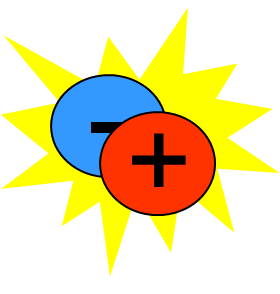 g
g
g
g Energies < 511keV
g Energies = 511keV
[Speaker Notes: 9. Il Positronio è un atomo puramente leptonico, essendo uno stato confinato tra un elettrone e un positrone. Esso esiste in due stati differenti: lo stato di singoletto, chiamato para-Ps e lo stato di tripletto chiamato orto-Ps. Il para-Ps ha una vita media molto breve e, quando muore annichila in due raggi gamma; l’orto positronio vive un po’ più a lungo e quando muore annichila in tre raggi gamma di energia più bassa.]
The experimental apparatus
Transfer line
4.46 T magnet
1 T magnet
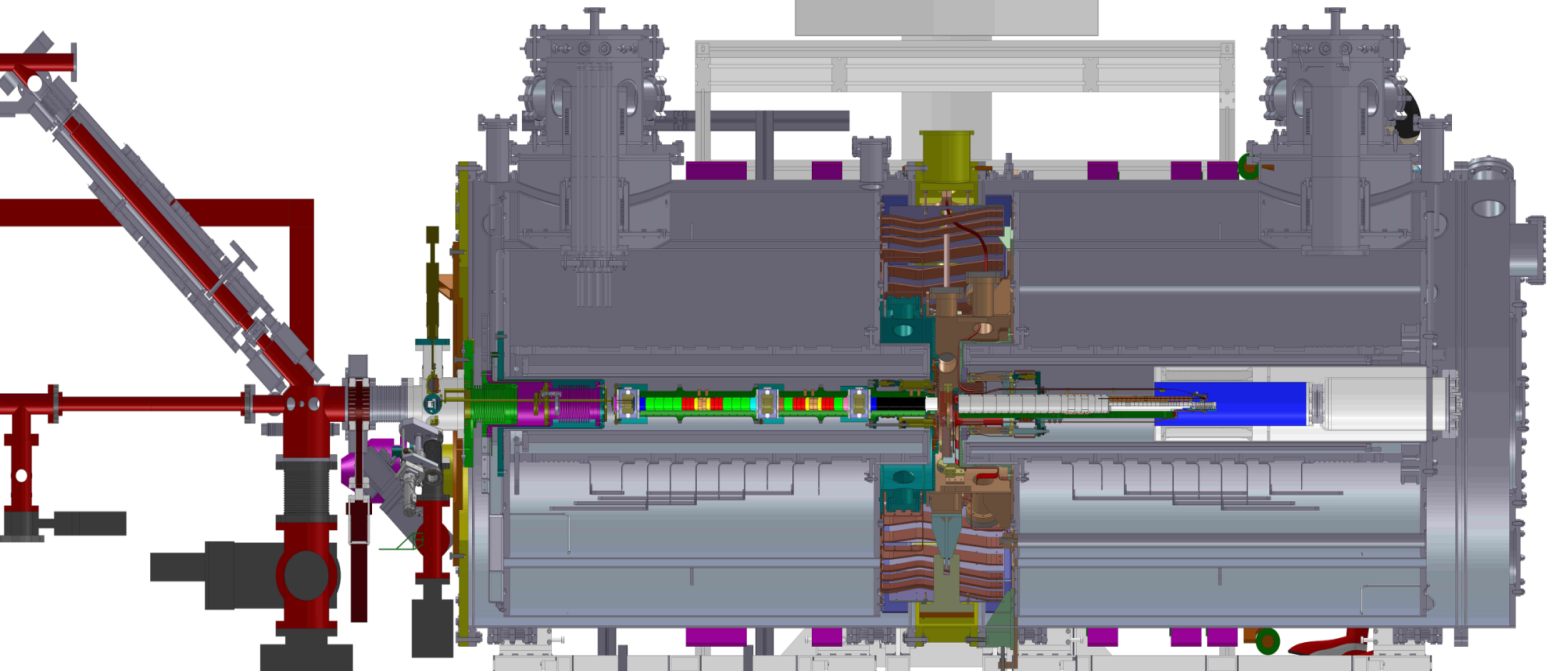 22Na
Accumulator
Ps chamber
Trap
Positron system
Degraders
AD beam line
4.46 T catching traps
1 T manipulation traps
Detail of the apparatus
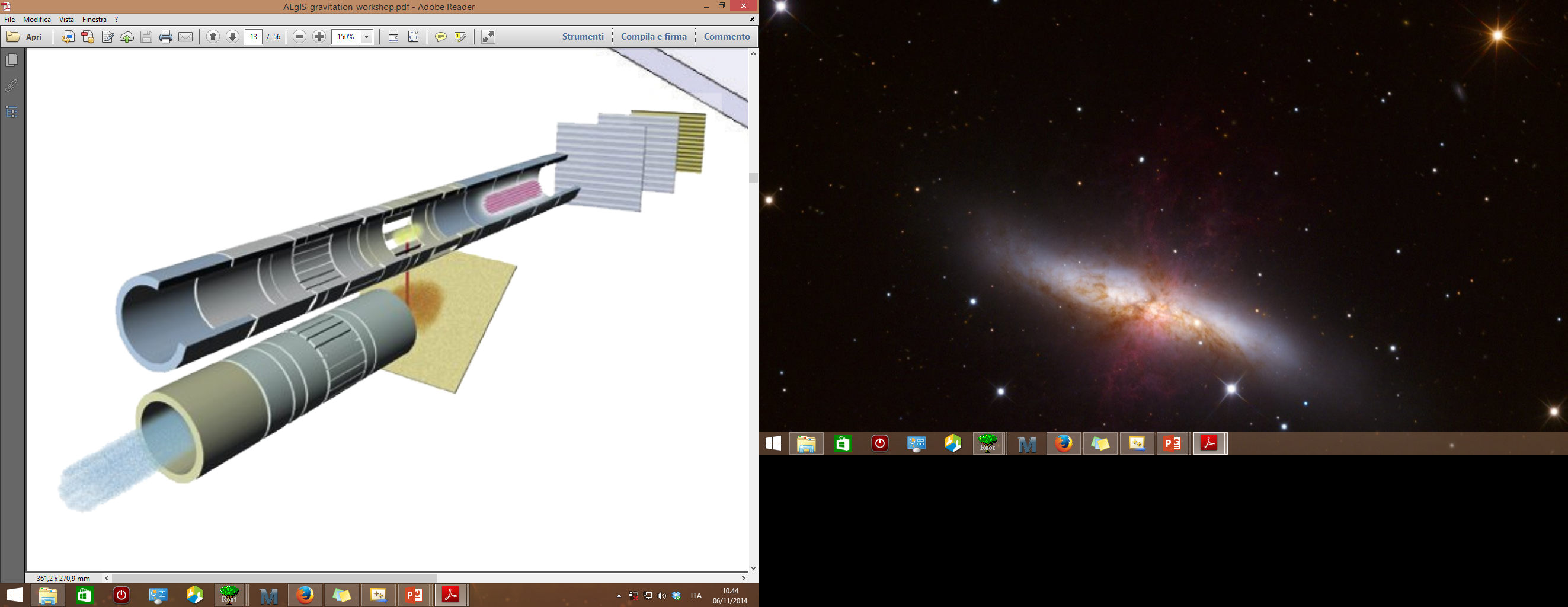 Classical Moiré deflectometer
Antiprotons accumulated from CERN AD
(Antiproton Decelerator)
e+
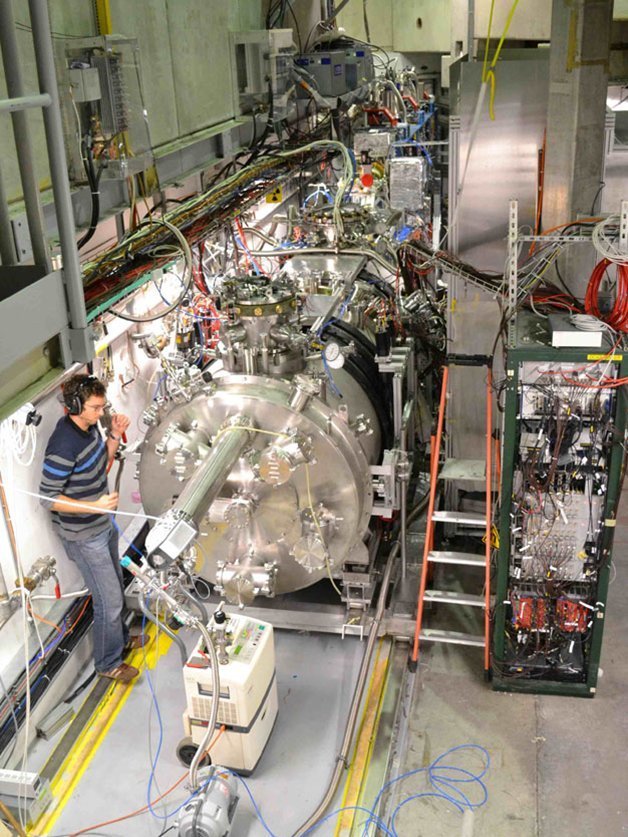 p-
p-
2 laser
beams
for Ps
excitation
e+ beam
accumulated from Na22 source
The Positronium production
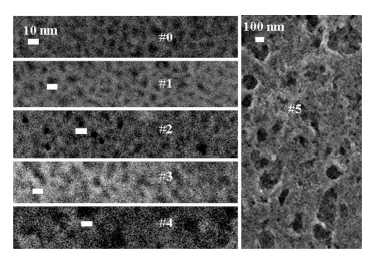 Positronium is created in the material bulk
e+/Ps converter
Nanochanneled Si
Frontal view
4.2 kV
Porous Silicon target
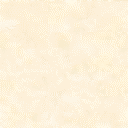 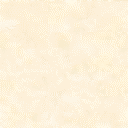 e+
Positron pulse:
4,2kV
A bunched positron beam is sent toward a porous «target» able to convert positrons into Positronium.
Pores diameter
~10nm
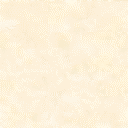 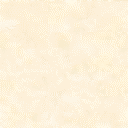 A fraction of the Ps exiting the target is thermalized into the target pores
cooled Positronium cloud
[Speaker Notes: 17. A buncher, providing a parabolic potential, has the task to further accelerate and compress in time the positron dump coming from the accumulator. The bunched positron beam is then implanted inside a porous silicon target. In this way, some positrons capture an electron from the material and generate Positronium at around 20000K. Atoms exit the target through the pores 
and, bouncing on their walls, cool down. As a result, we have outside the target a Ps cloud with a thermalized percentage. 
This percentage depends on how deep was the implantation of positrons, and therefore on their implantation energy.]
Strategy for Rydberg laser excitation
Continuum
High n
0,75eV
~1680nm
n=3
6,05eV
205nm
n=1
30% efficiency
The laser apparatus has been studied and prepared in Milan
Milan Aegis Group: “Efficient two-step Positronium laser excitation to Rydberg levels" in Nuclear Instruments and Methods in Physics Research Section B:  Beam Interactions with Materials and Atoms 269, 1527 (2011).
Critical aspects
Density and temperature of antiprotons (105 per bunch)
Number, velocity and direction of Ps due to the limited solid angle (108 per bunch)
Excitation efficiency of Ps by the lasers (30%)
Effect of the 1T magnetic field on the trajectory of Ps towards the antiprotons
As a result very limited number of generated antihydrogen atoms
Montecarlo Simulations
I am working on montecarlo simulations to increase the experiment efficiency
Until now the number of antihydrogen atoms is too small and needs to be increased (3 atoms per 200 s)
Reflectors and electric focusing of Ps through Stark effect have been simulated (12 and 4 atoms per 200 s)
The best result is obtained using a transmission target aligned to the antiprotons trajectory with Ps normal emission instead of a reflection one (1105 atoms per 200 s)
The preparation of such a target is under investigation
Results of Montecarlo Simulations
Ps and anti-hydrogen generation
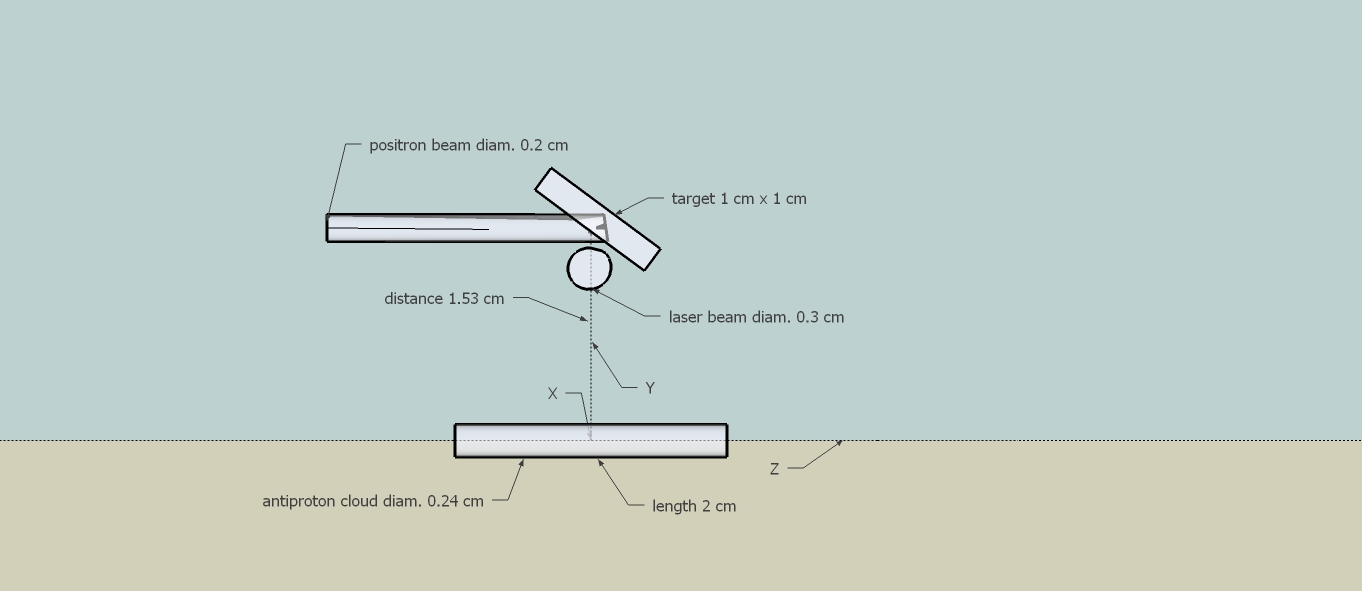 Ellipsoidal reflector
ellipsoidal reflector
focus in target center and
antiproton cloud center
trap electrodes radius 0.85 cm
Focusing through Stark effect
Transmission target off-axis
Transmission target on-axis